Рябов Фёдор СергеевичМОЛОДАЯ ГВАРДИЯ  XX и XXI  веков
Почему я выбрал эту тему?
Я хотел узнать, кто такой Олег Кошевой?
Я решил прочитать роман А. Фадеева «Молодая гвардия».
Мне стало интересно, существует ли «Молодая гвардия» сейчас и чем она занимается?
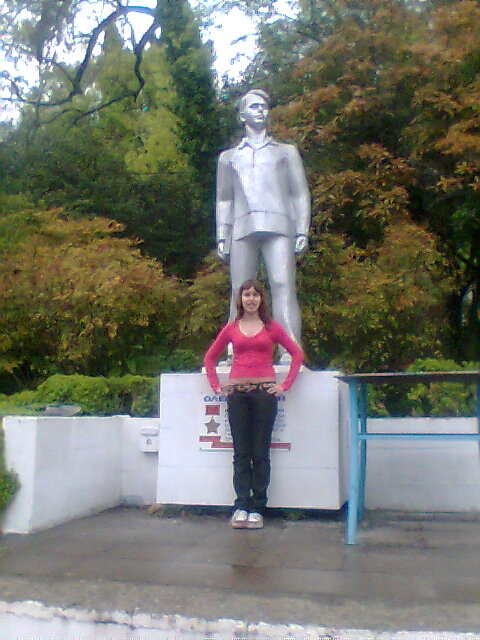 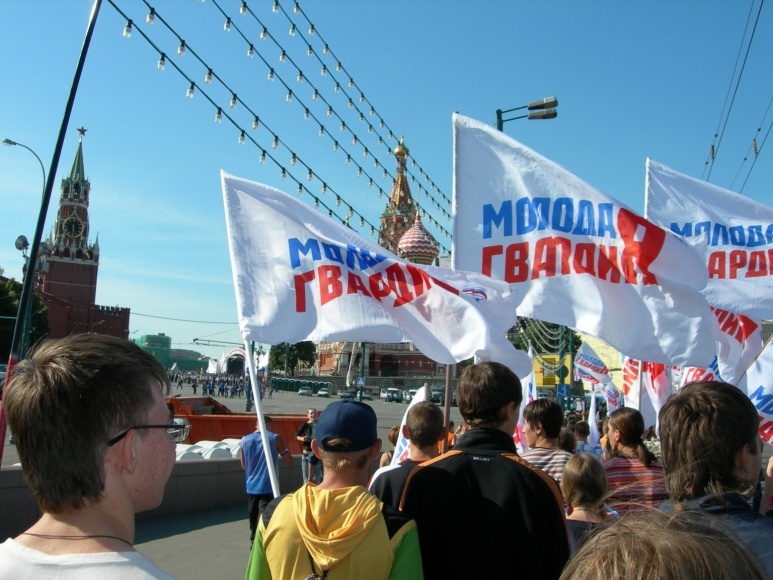 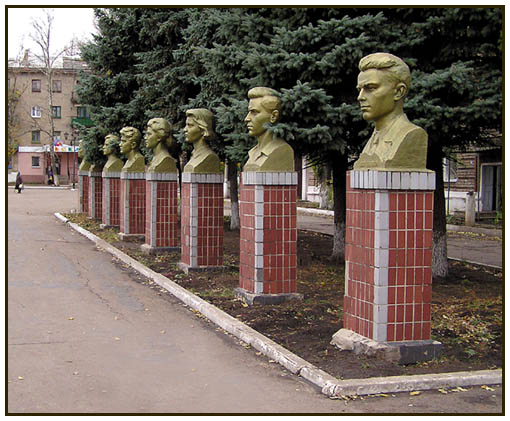 Молодая гвардия в XX и XXI веках.
Актуальность выбранной темы
После Великой Отечественной войны 1941-1945гг. комсомольская подпольная организация с символическим названием «Молодая гвардия» стала символом молодёжного сопротивления фашистcкой оккупации Советского Союза. 
Члены и сторонники «Молодой гвардии Единой России» помнят о том, в честь кого их организация получила такое название и знают точные ответы на вопросы:
Какой народ живёт в нашей стране?
В какой стране мы хотим жить?
«Молодая гвардия Единой России» XXI века - достойная смена молодогвардейцев XX века.
Цель проекта
Расширить представления по истории России времён Великой Отечественной войны 1941-1945 гг..
Показать преемственность поколений XX и XXI веков.
Помочь обрести ощущение успешности у сверстников-современников.
Задачи, поставленные для реализации проекта:
- познакомиться с земной и литературной версиями «Молодой гвардии»;
- привлечь внимание учеников своей школы к проблеме сохранения исторической памяти о наиболее значимых событиях Великой Отечественной войны 1941-1945гг.;
- способствовать формированию у ровесников активной гражданской позиции и социальной активности;
- содействовать воспитанию значимых черт характера русского человека: доброты, мужества, щедрости, скромности, великодушия, чувства гражданского патриотизма, чувства уважения к наследию своих предков;
- помочь учащимся школы осознать ценность совместной творческой и социальной деятельности.
Формы проведения исследования:
Работа с историческими источниками,
Чтение романа А. Фадеева «Молодая гвардия»,
Анкетирование учащихся школы и обработка данных анкетирования,
Изучение материалов Всероссийской общественной организации «Молодая гвардия Единой России»,
Подготовка презентации.
Вопросы анкетирования:
Продолжи предложение: «Молодая гвардия» - это…»
Читал ли ты роман А. Фадеева «Молодая гвардия»?
В каком историческом отрезке времени происходят события в романе?
Какие герои романа тебе известны?
Что ты знаешь о подвиге молодогвардейцев?
Существует ли организация «Молодая гвардия» в настоящее время?
Чем она занимается?
Кого из членов «Молодой гвардии» нашего региона ты знаешь?
Какими качествами должен обладать молодогвардеец?
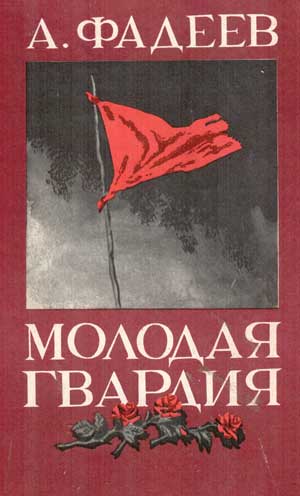 Клятва                                Слушают Голос молодогвардейцев                  Москвы
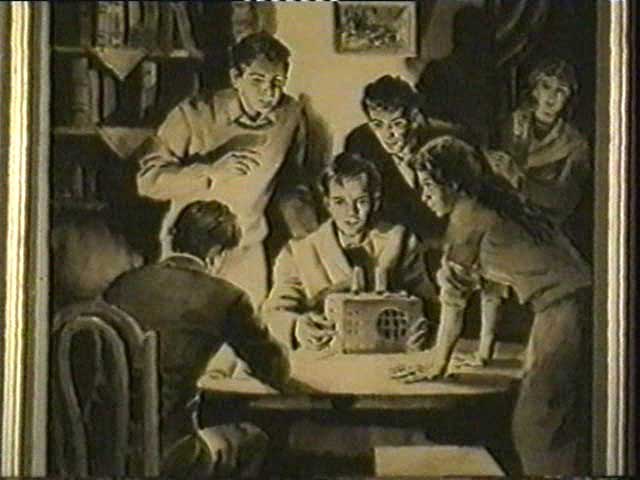 Состав штаба «Молодой гвардии»
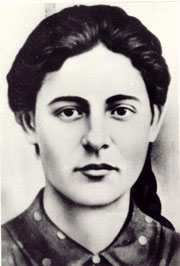 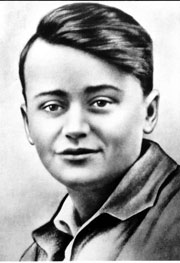 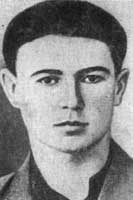 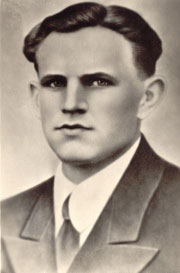 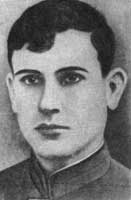 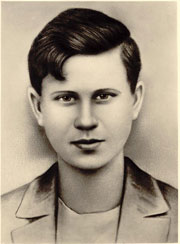 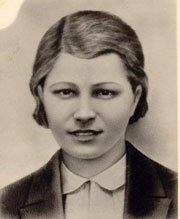 Шурф, куда скинули молодогвардейцев
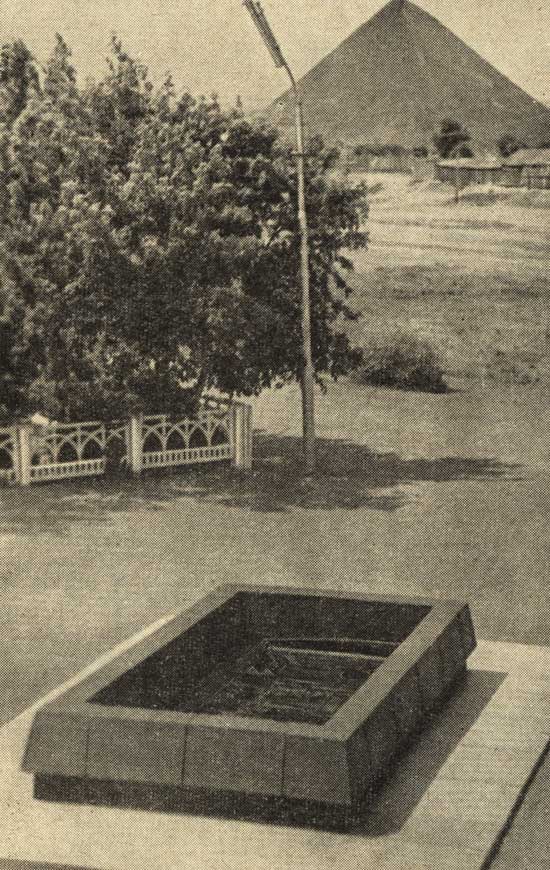 Памятник «Клятва»
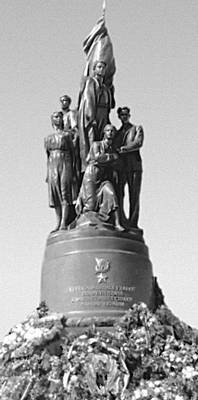 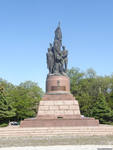 Краснодон. Дворец культуры имени Молодой гвардии
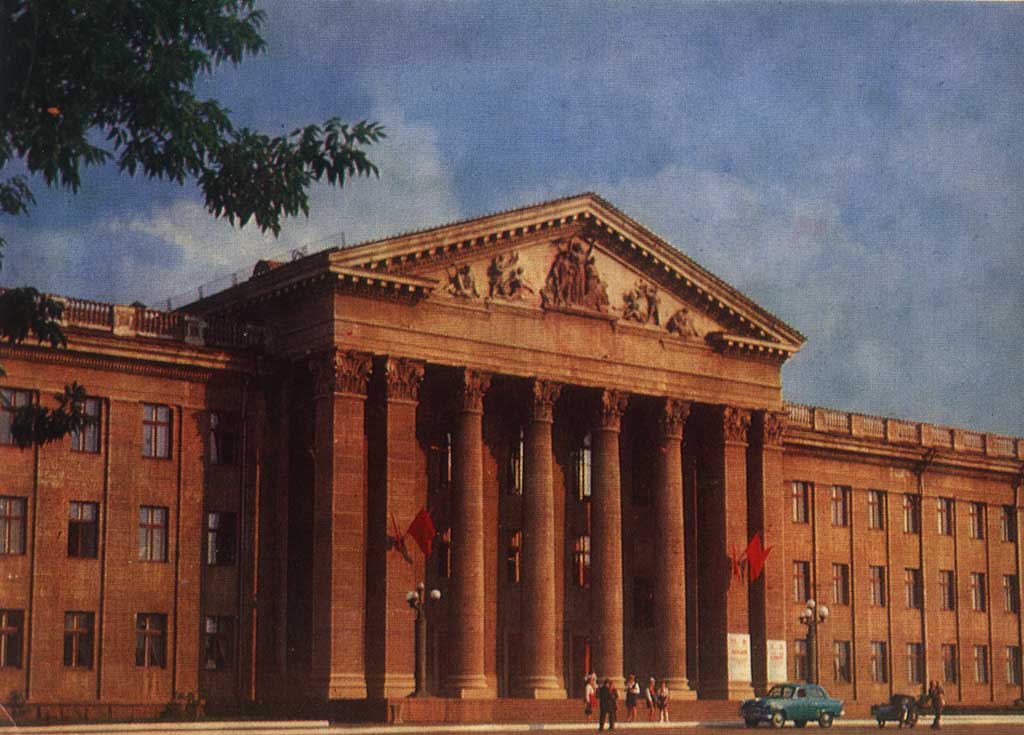 Александр Фадеев
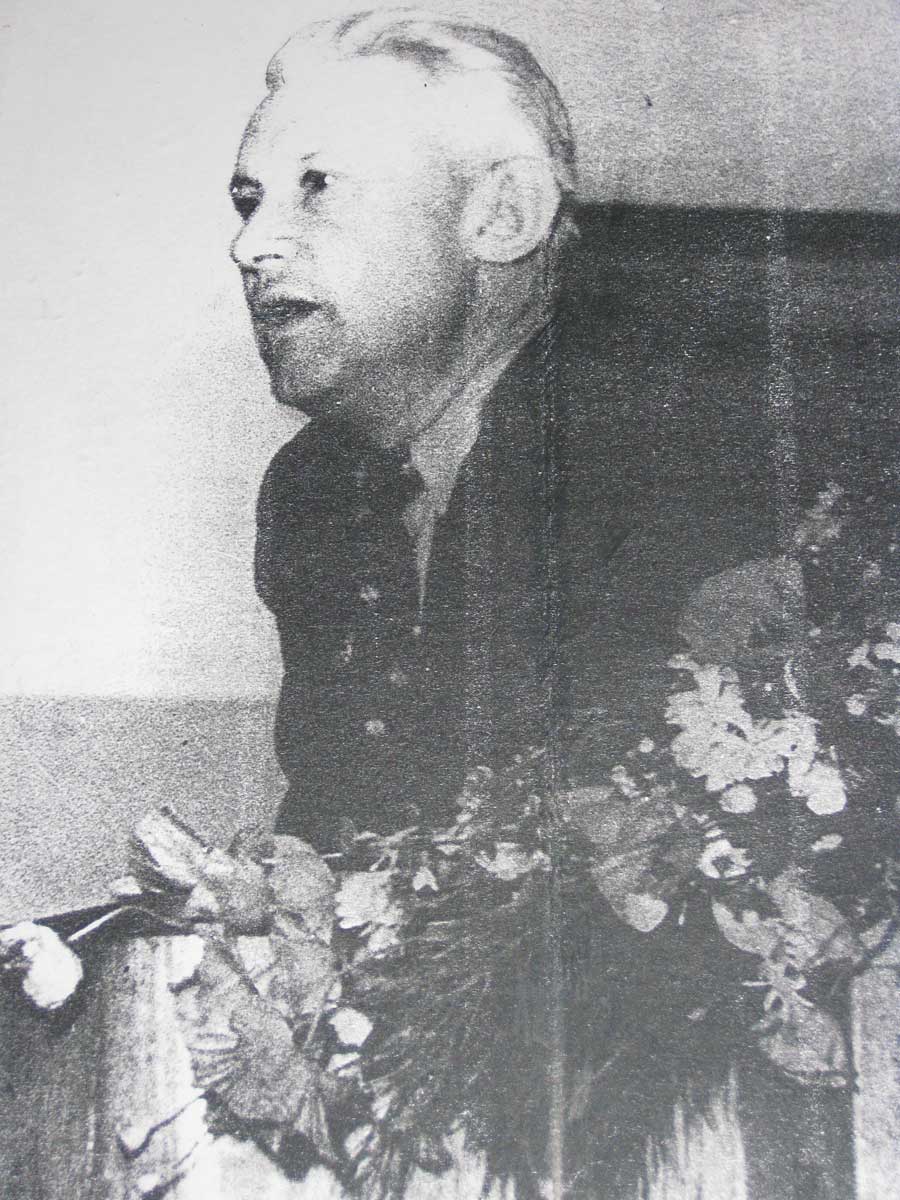 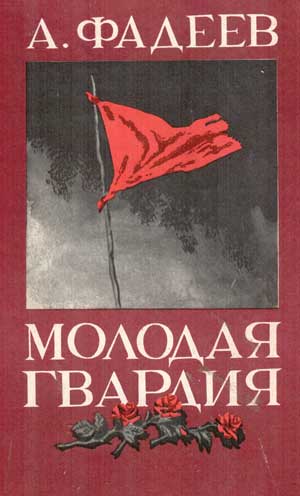 Молодая гвардия Единой России
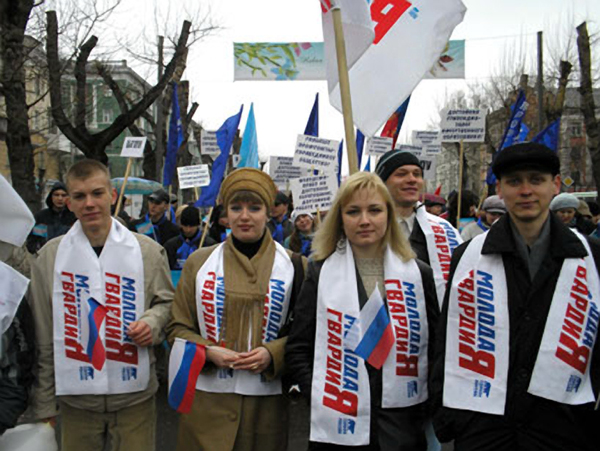 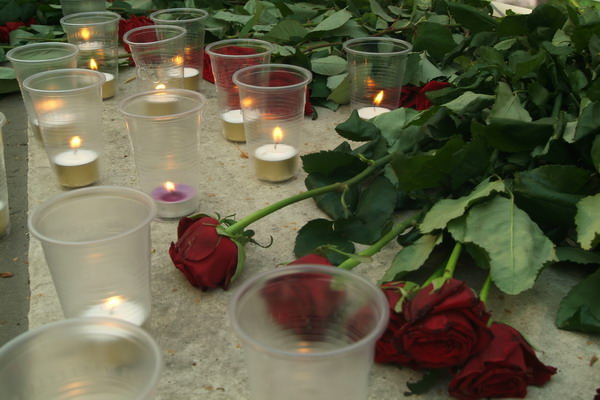 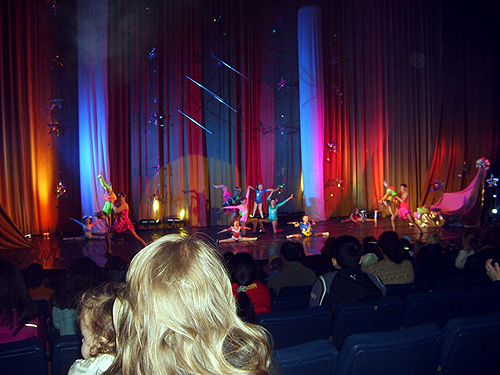 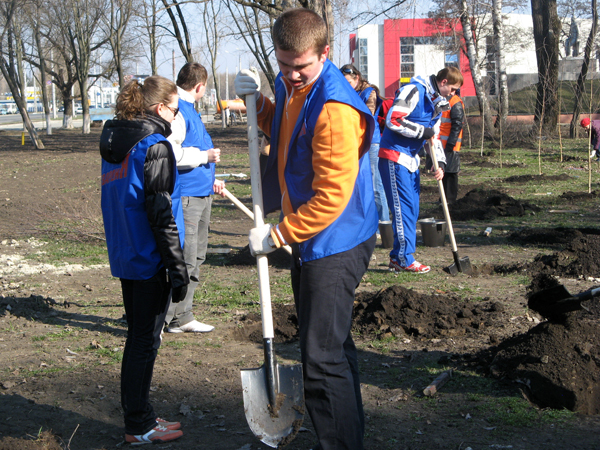 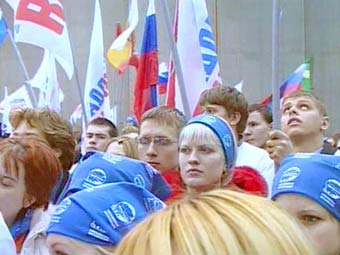 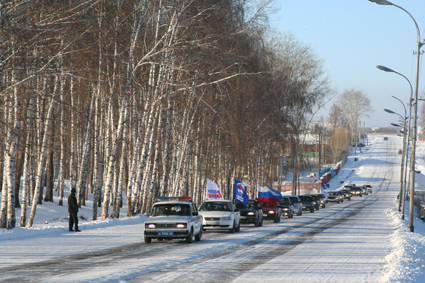 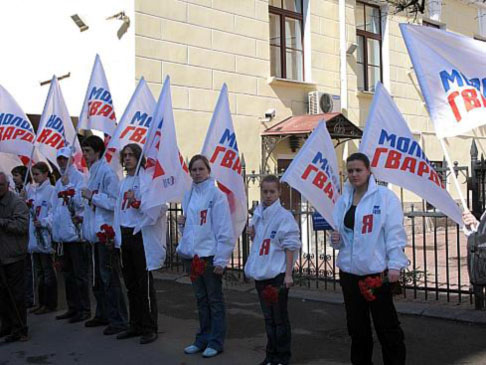 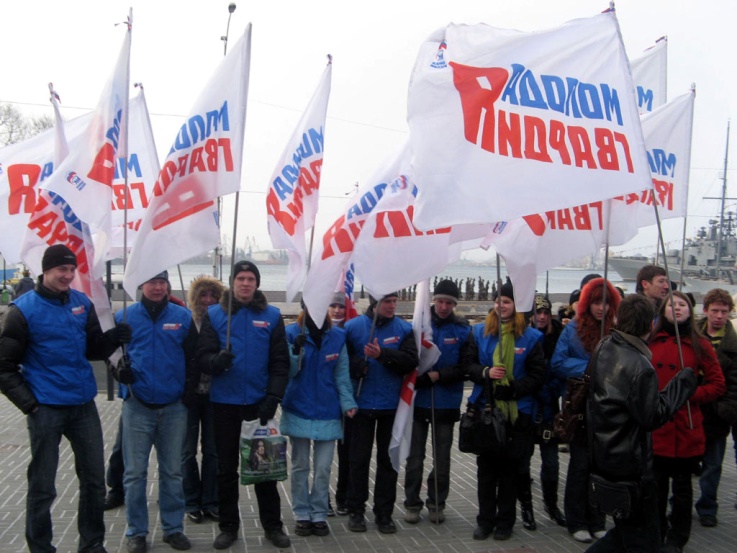 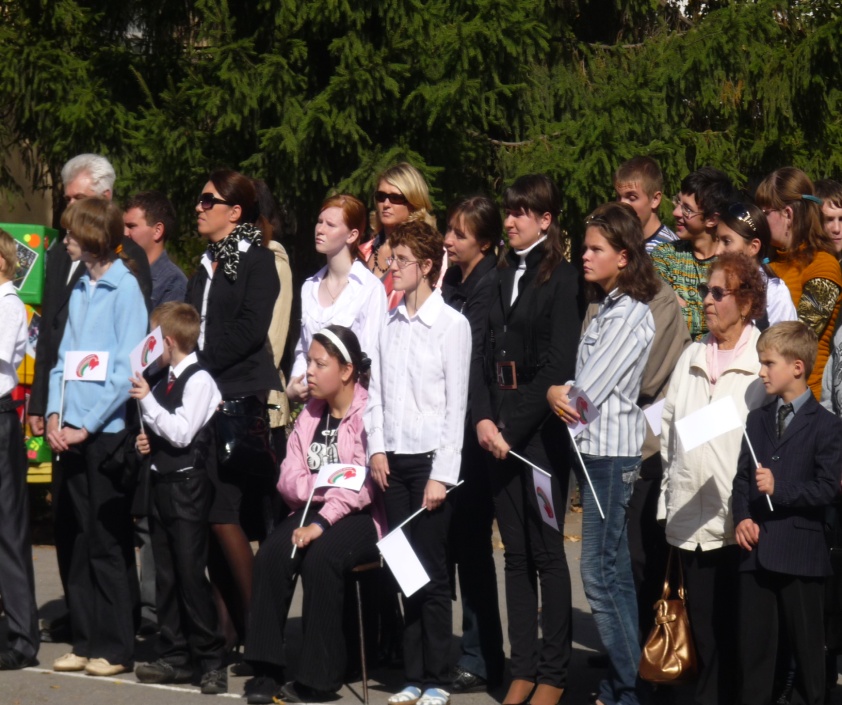 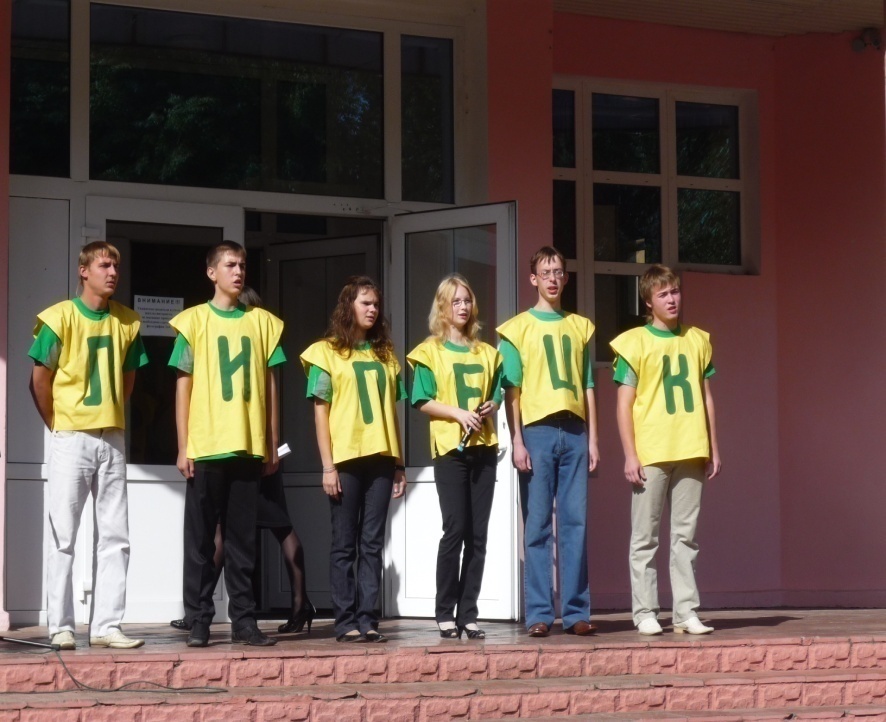 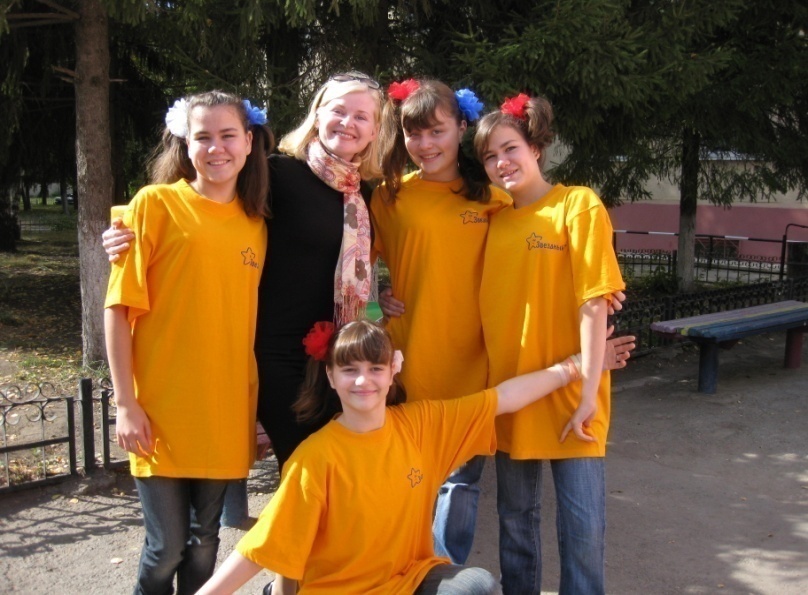 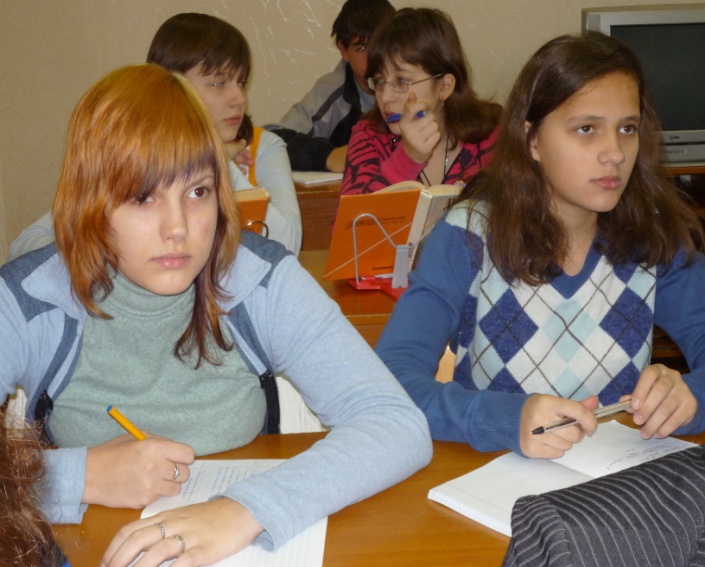 Будущее зависит только от меня!
Мы хотим жить в стране
в которой справедливость и закон идут рядом,
 которая успешна,
 в которой не будет «великих потрясений»,
 с открытым будущим для каждого,
 в которой слова «патриот» и «гражданин» объединяют всех,
 где не будет мест, где жить плохо, 
 где свободны все,
 которую уважают,
 которая считается научным и культурным центром ,
 в которой управляем мы,
 которой можно гордиться!
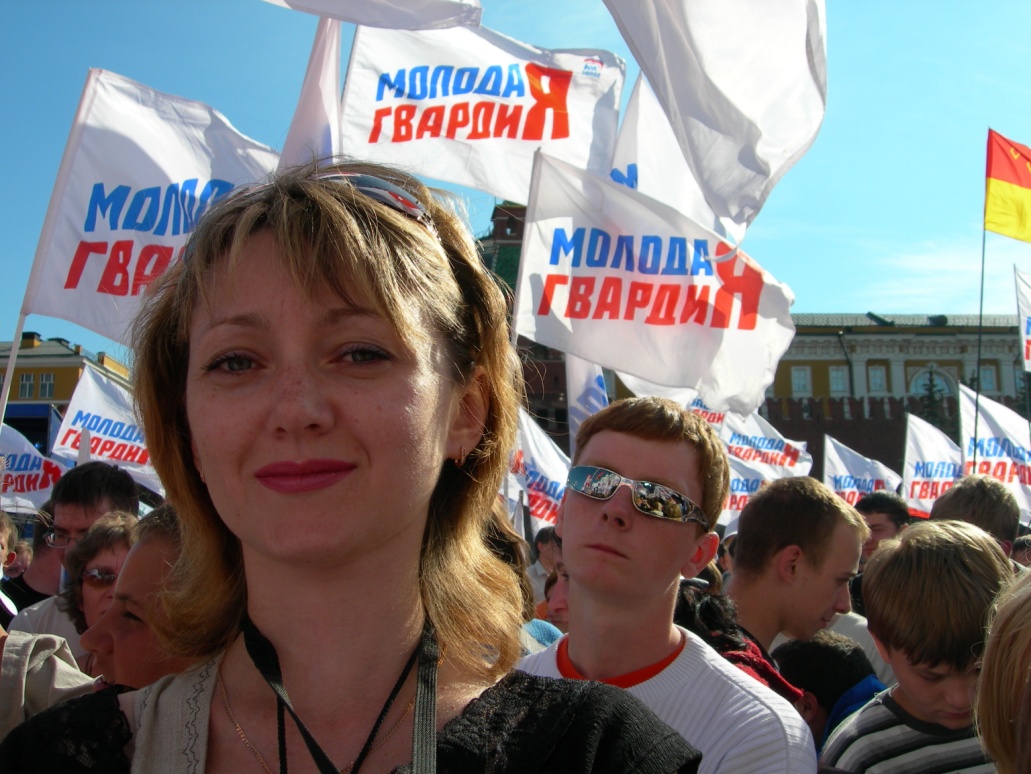 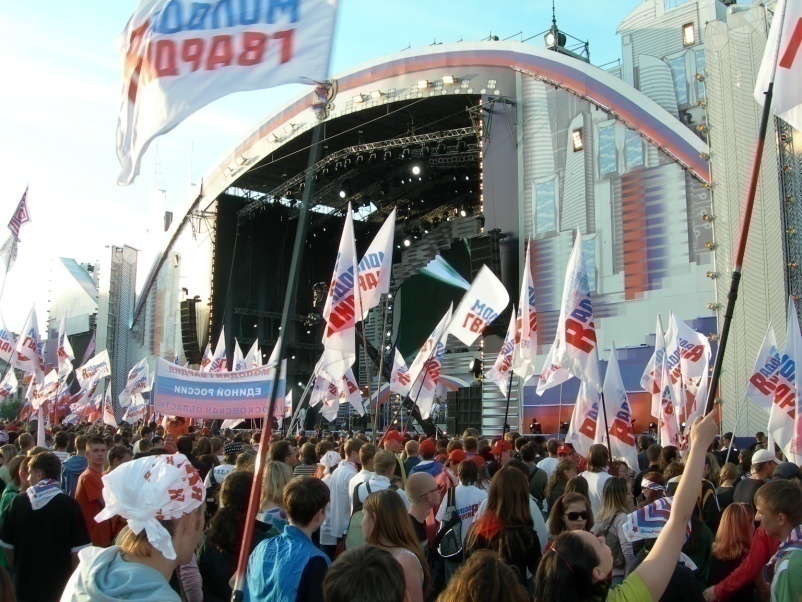 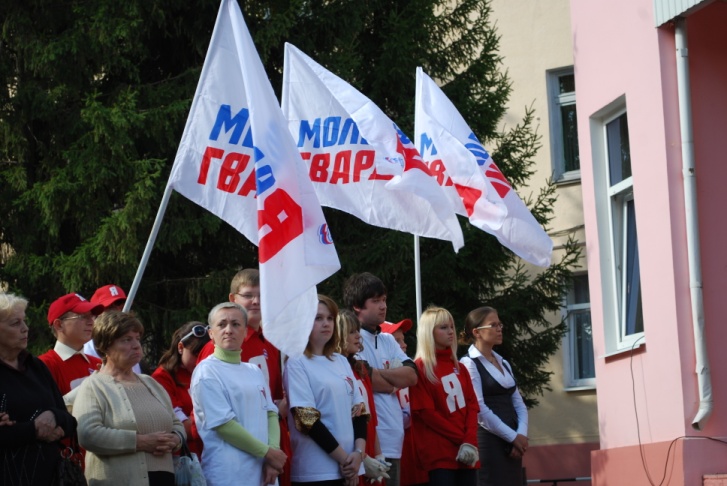 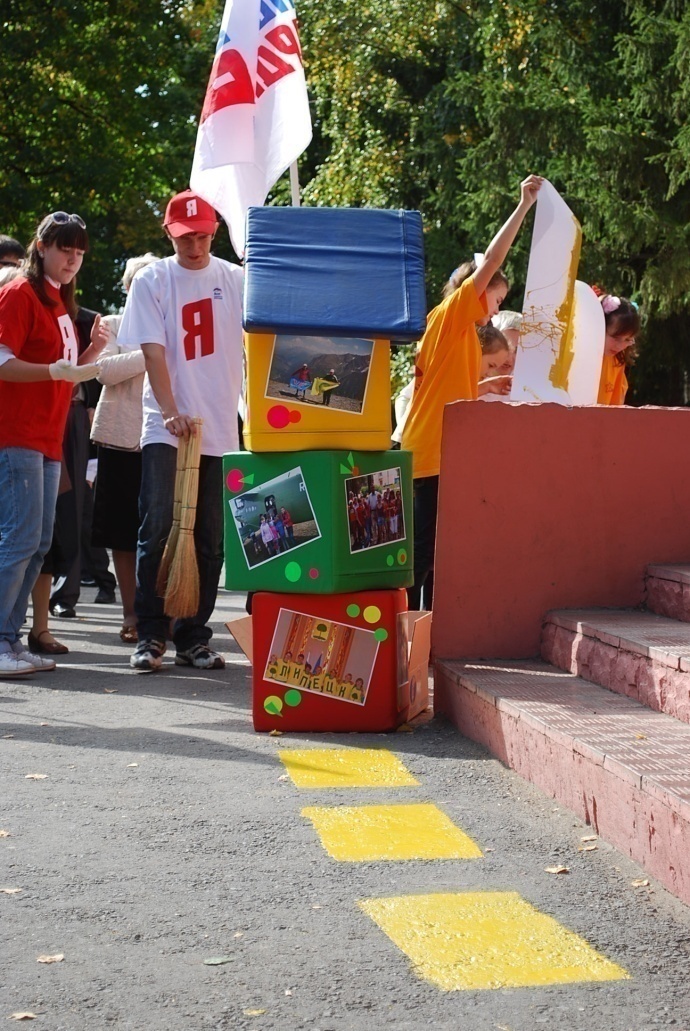 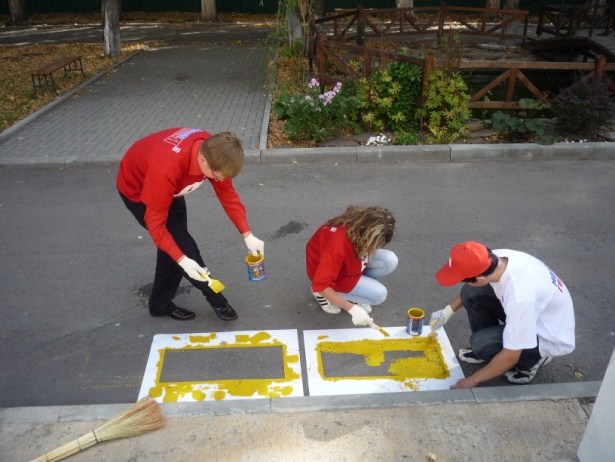 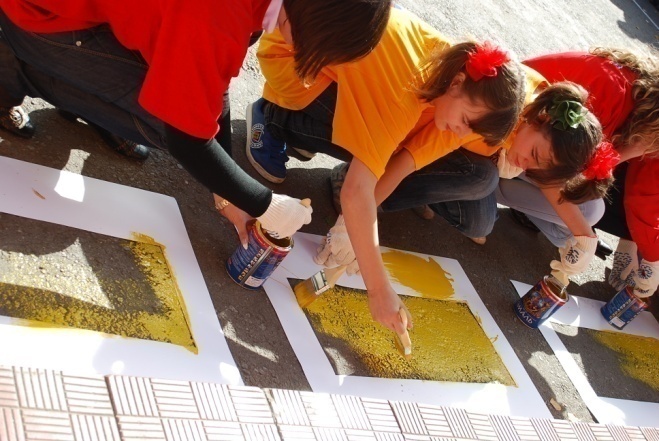 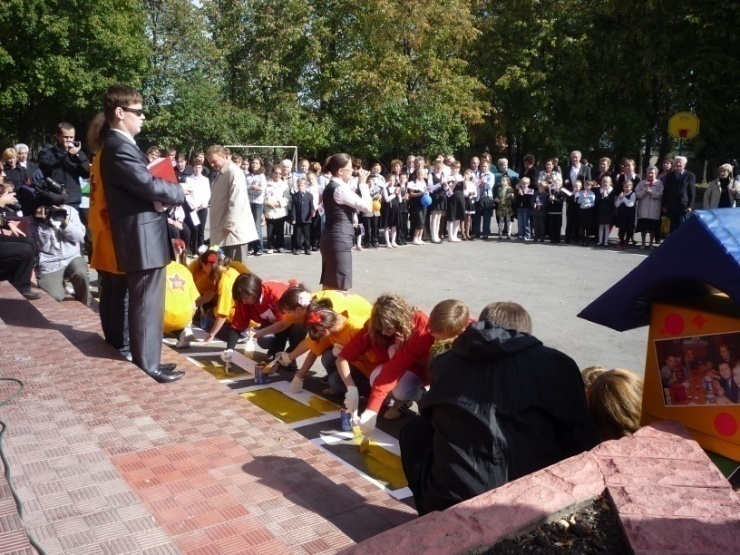 «Молодая гвардия Единой России» XXI века- достойная смена молодогвардейцев XX века!
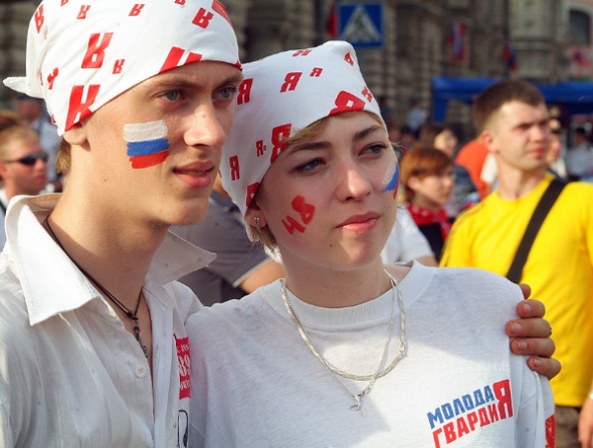 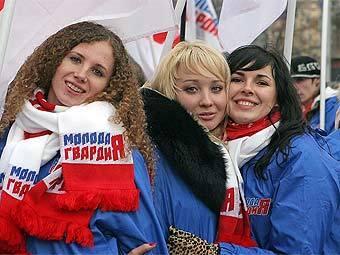